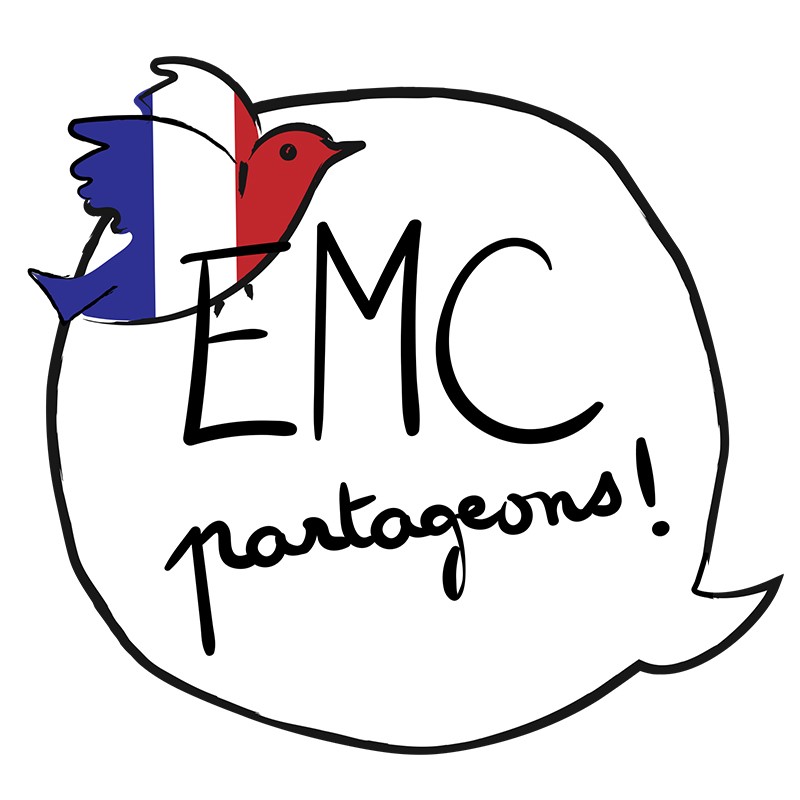 #EMCDroitsEnfant
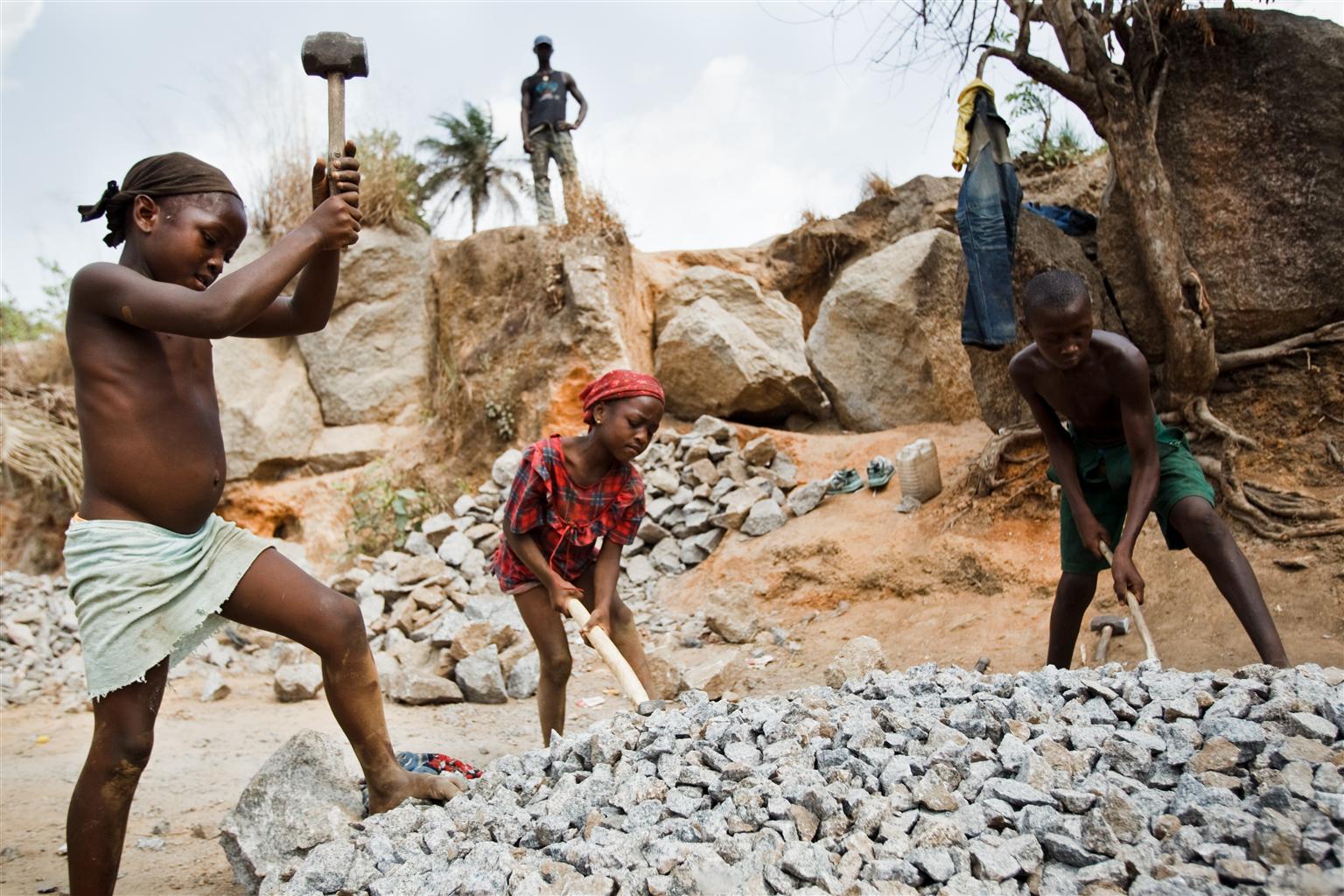 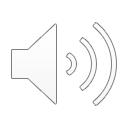 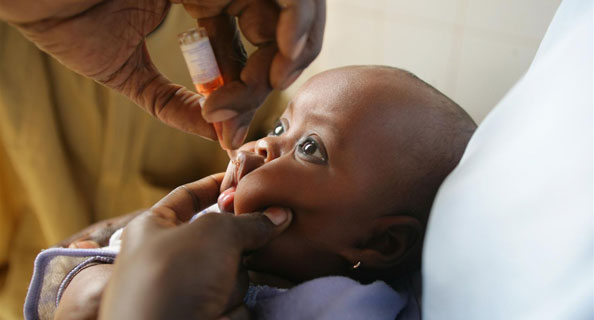 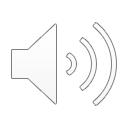 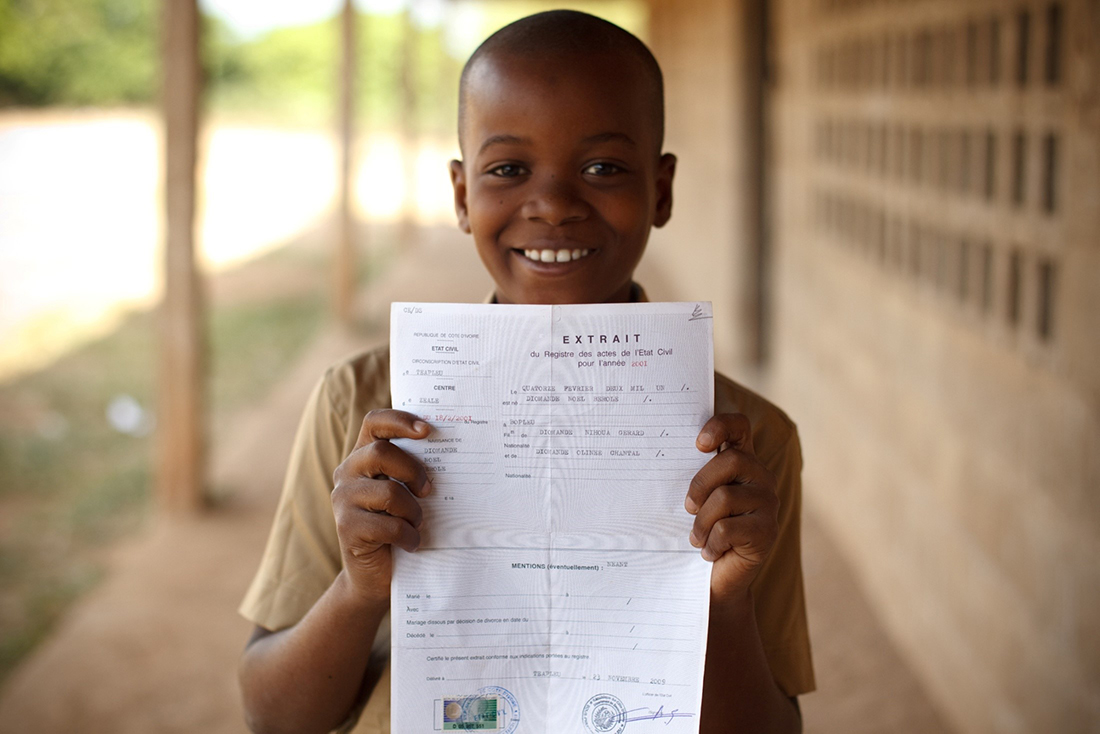 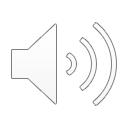 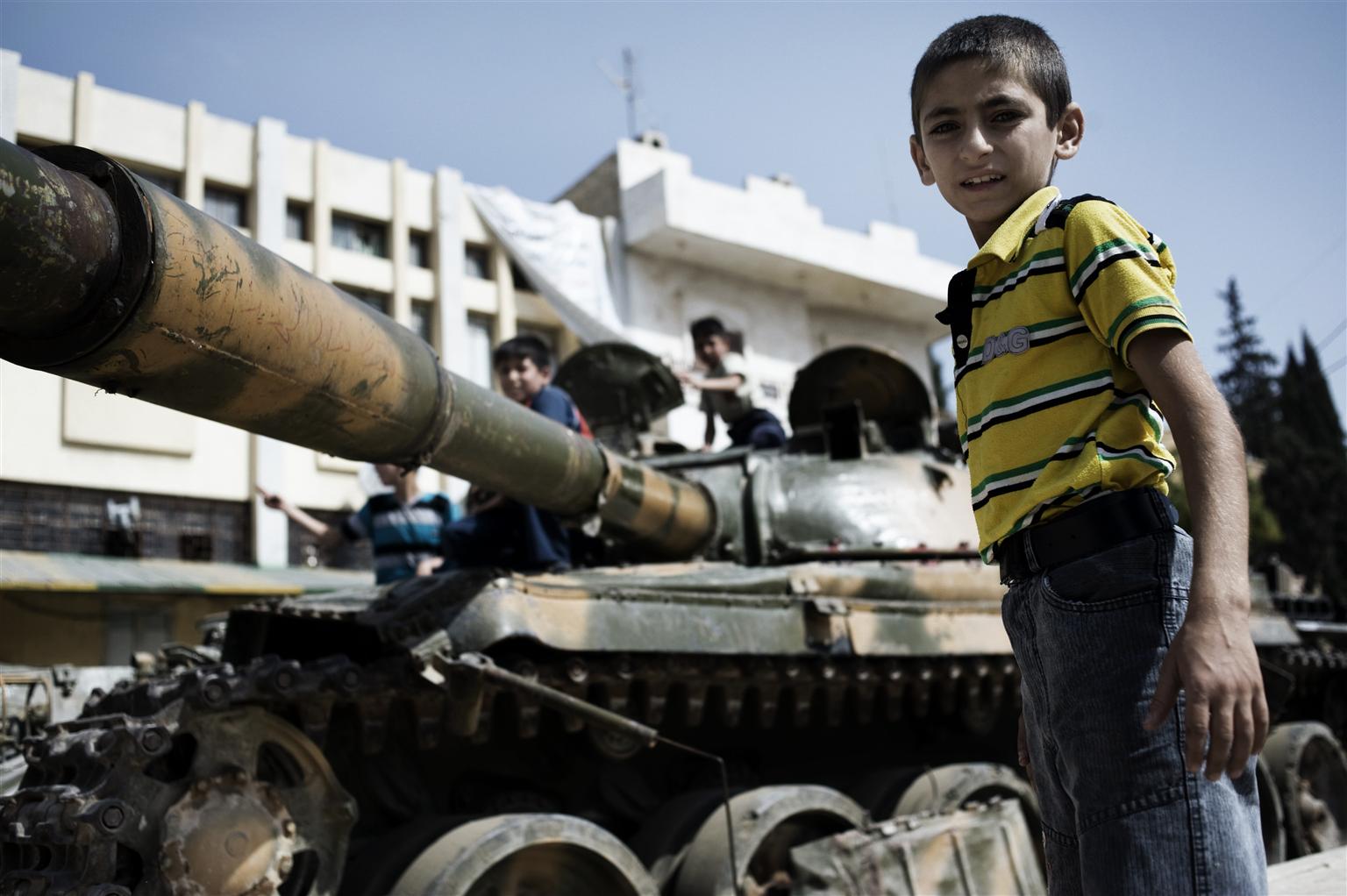 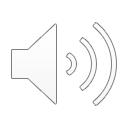